Vývoj krajinné ekologie
Michal Friedl
Počátky
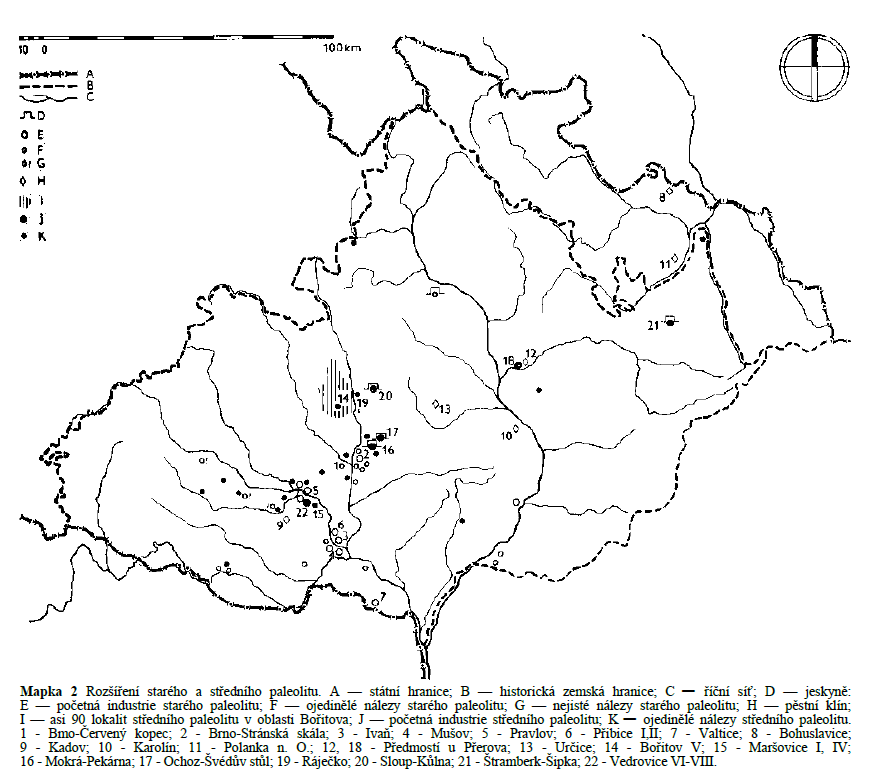 Krajina = životní prostor člověka
„již staří Římané“
středověké a novověké zámořské objevy a plavby
Průkopníci
Alexander von Humboldt (1769–1859)
německý geograf
mnoho cest po světě
syntetizující práce z geologie, klimatologie, fyziky, historie a ekonomiky přírody (ekologie)

v 19. stol. rozmach dopravy, učenosti, filozofie
vznik fyziognomického směru
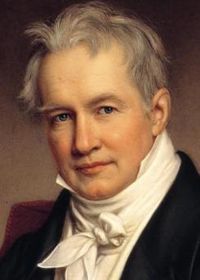 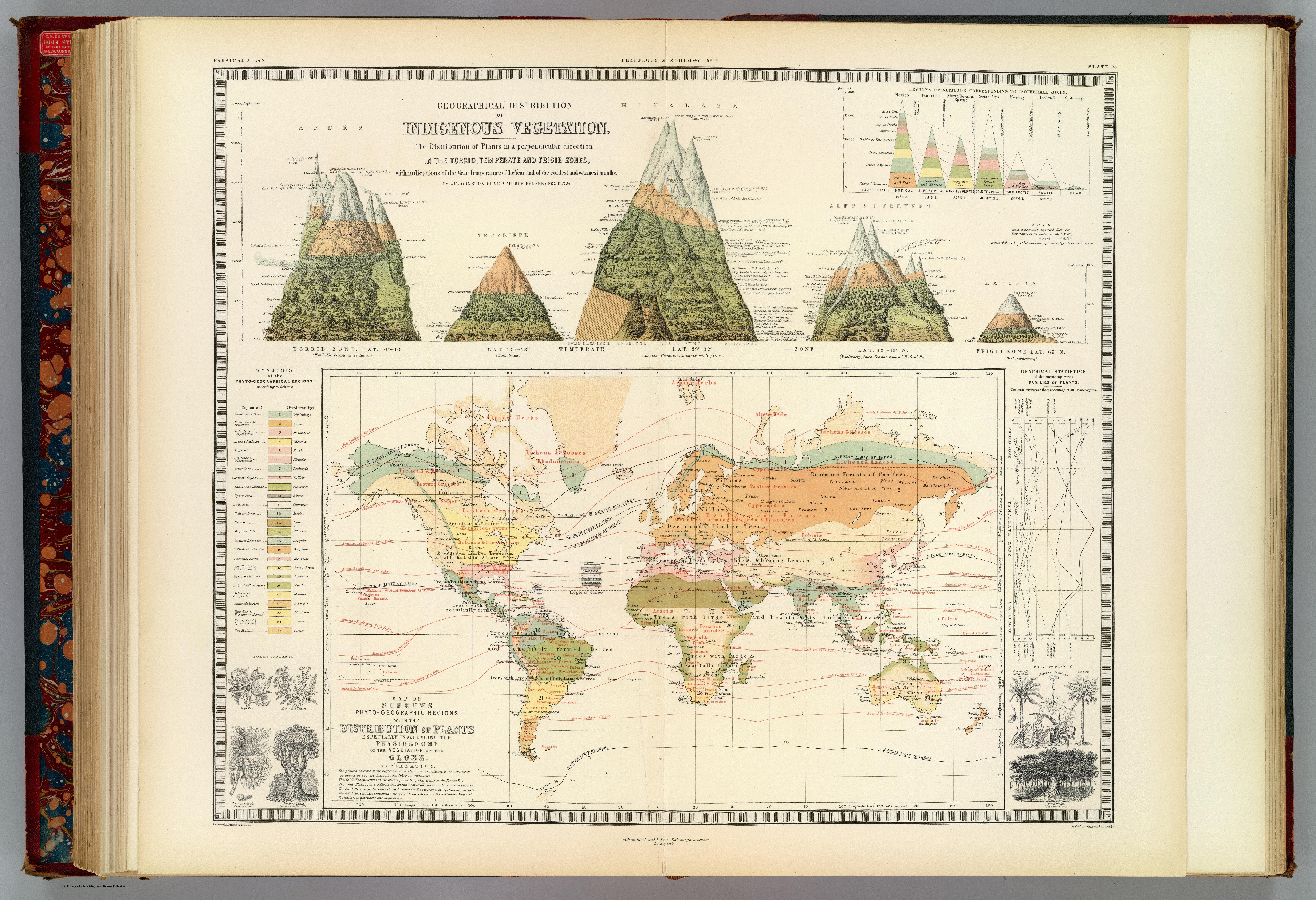 Rozmach
Carl Troll (Německá škola)
Zakladatel krajinné ekologie
1939 – Landschaftsökologie
krajinná ekologie je způsob komplexního poznání krajiny
„krajinná ekologie“ = geobiocenologie (1970)

60. léta 20. století – geografové, biogeografové 

polovina 80. let 20. století
GPS, GIS

Richard T. T. Forman, Michel Godron, Robert MacArthur,
Edward O. Wilson (Anglosaská škola)

2000 – Evropská úmluva o krajině
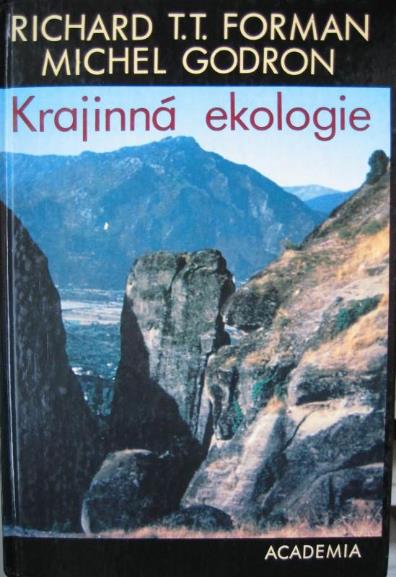 Slovensko
Růžička, Miklósz, Drdoš – LANDEP
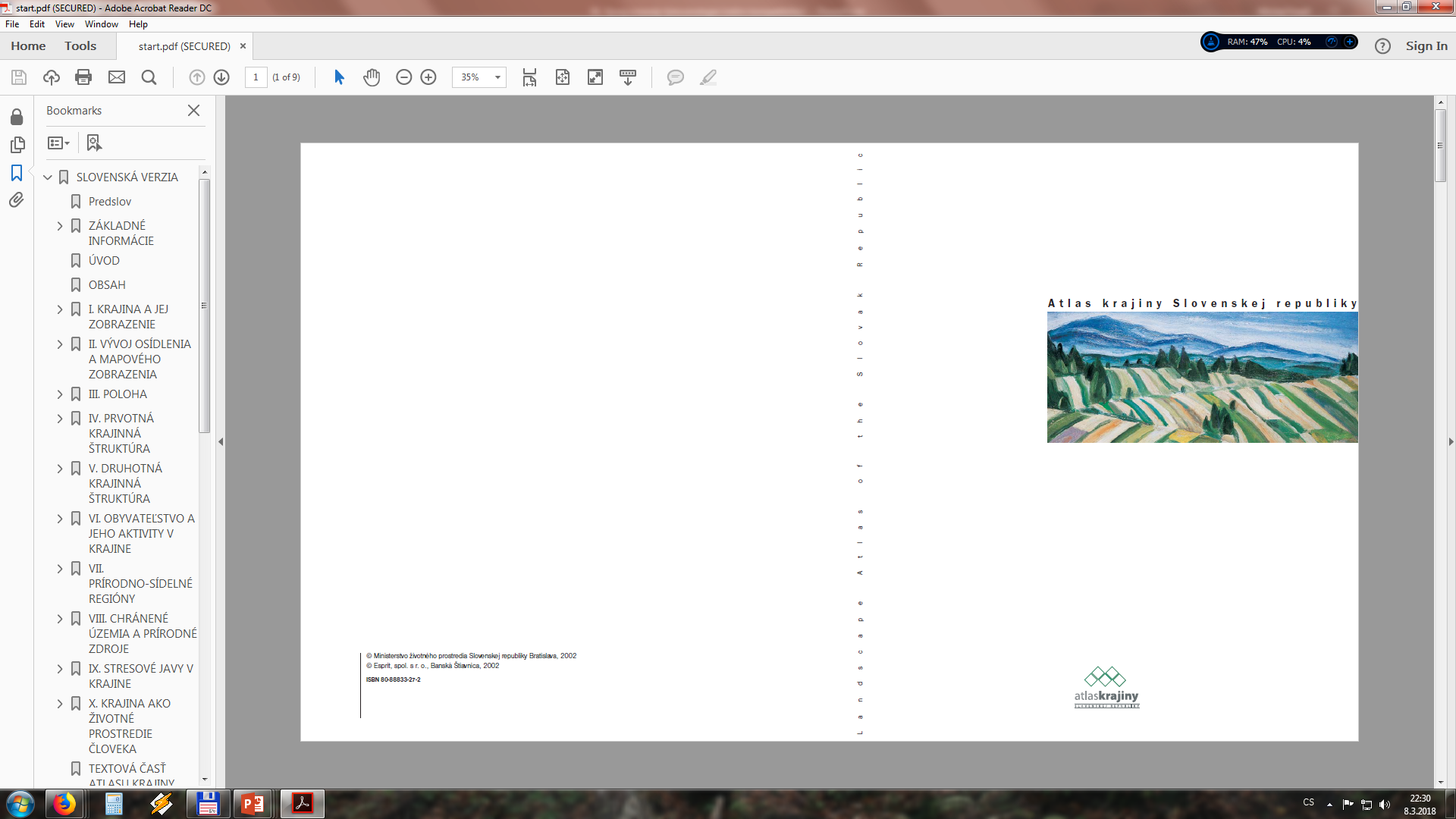 Česko
Ústav krajinné ekologie ČSAV (1971) 
Napojeno na UNESCO
Geografický ústav ČSAV v Brně (1962–1993)
Česká společnost pro krajinnou ekologii CZ-IALE (2000) 
národní odnož Mezinárodní asociace pro ekologii krajiny (IALE)
http://www.iale.cz/
Výzkumný ústav Silva Taroucy pro krajinu a okrasné zahradnictví, v.v.i. – Odbor ekologie krajiny + Univerzity (Karlova Univerzita, Univerzita Palackého v Olomouci, Ostravská Univerzita, Mendelova univerzita…)

Osobnosti:
Hadač, Demek, Hynek, Zlatník, Buček, Lacina, Kolejka, Lipský, Kovář, Mackovčin a celá řada dalších
Česko
Alois Zlatník (1902–1979)
zakladatel geobiocenologie
Lesnická botanika speciální (spoluautor, 1970) 
Základy ekologie (spoluautor, 1973) 
Ekologie krajiny a geobiocenologie (1975)
Lesnická fytocenologie (1978)
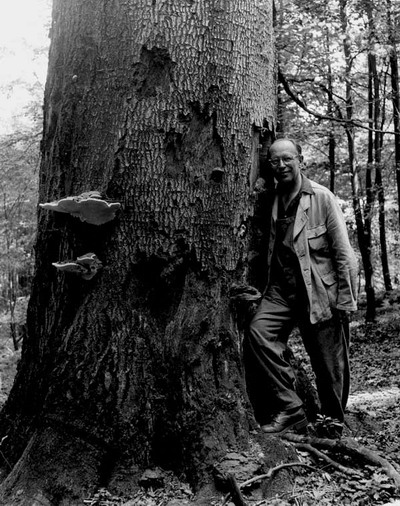 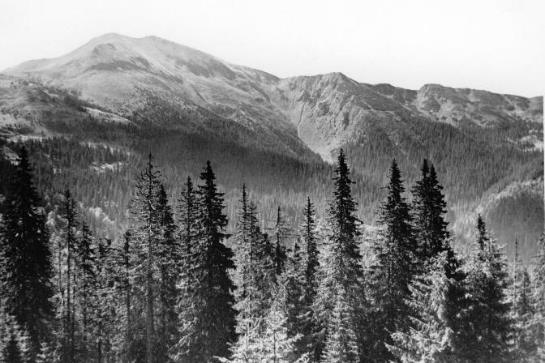 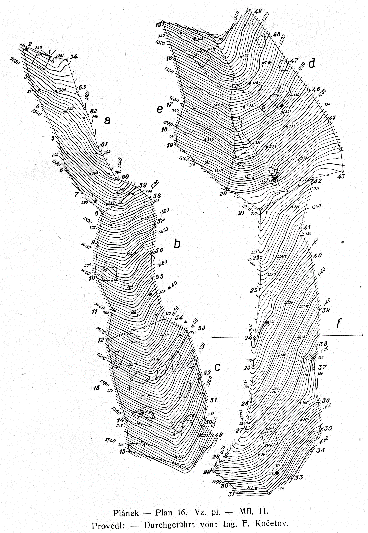 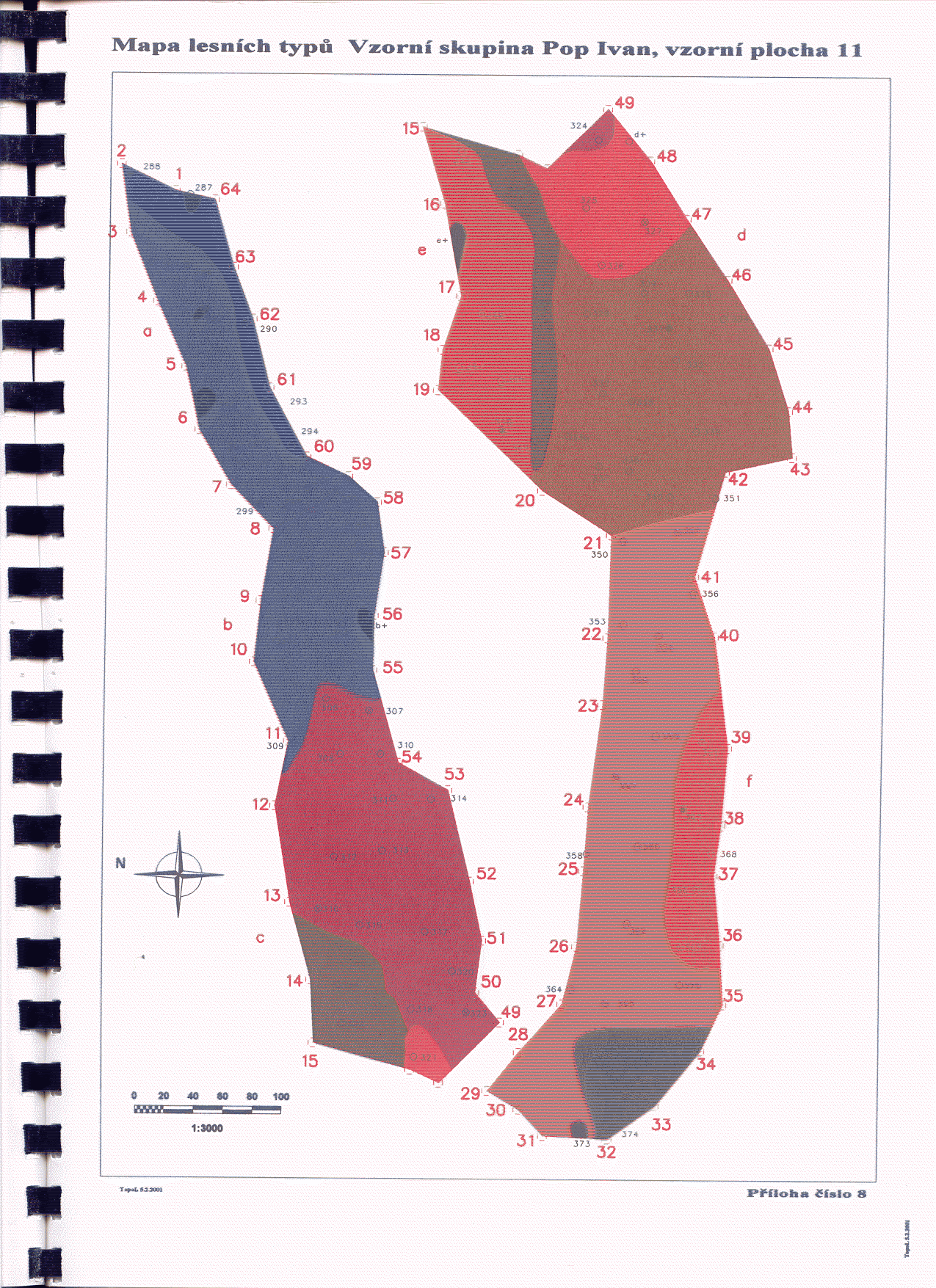 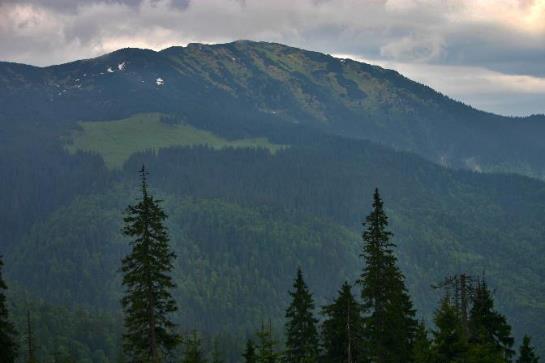 Česko
Antonín Buček (17. 9. 1942 – 5. 3. 2018)
působil na Geografickém ústavu ČSAV v Brně
vůdčí osobnost tzv. brněnské školy krajinné ekologie (ÚSES, geobiocenologie, ochrana přírody apod.)
dlouholetý vyučující krajinné ekologie na FSS
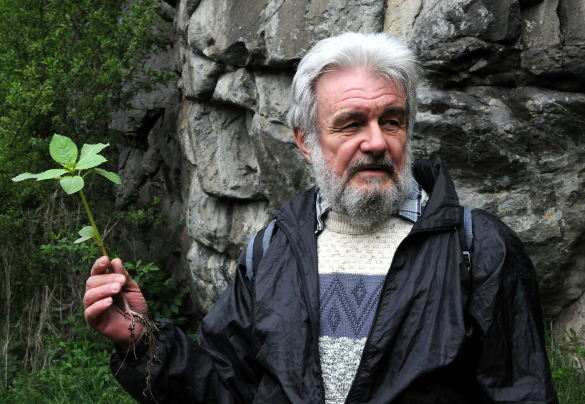 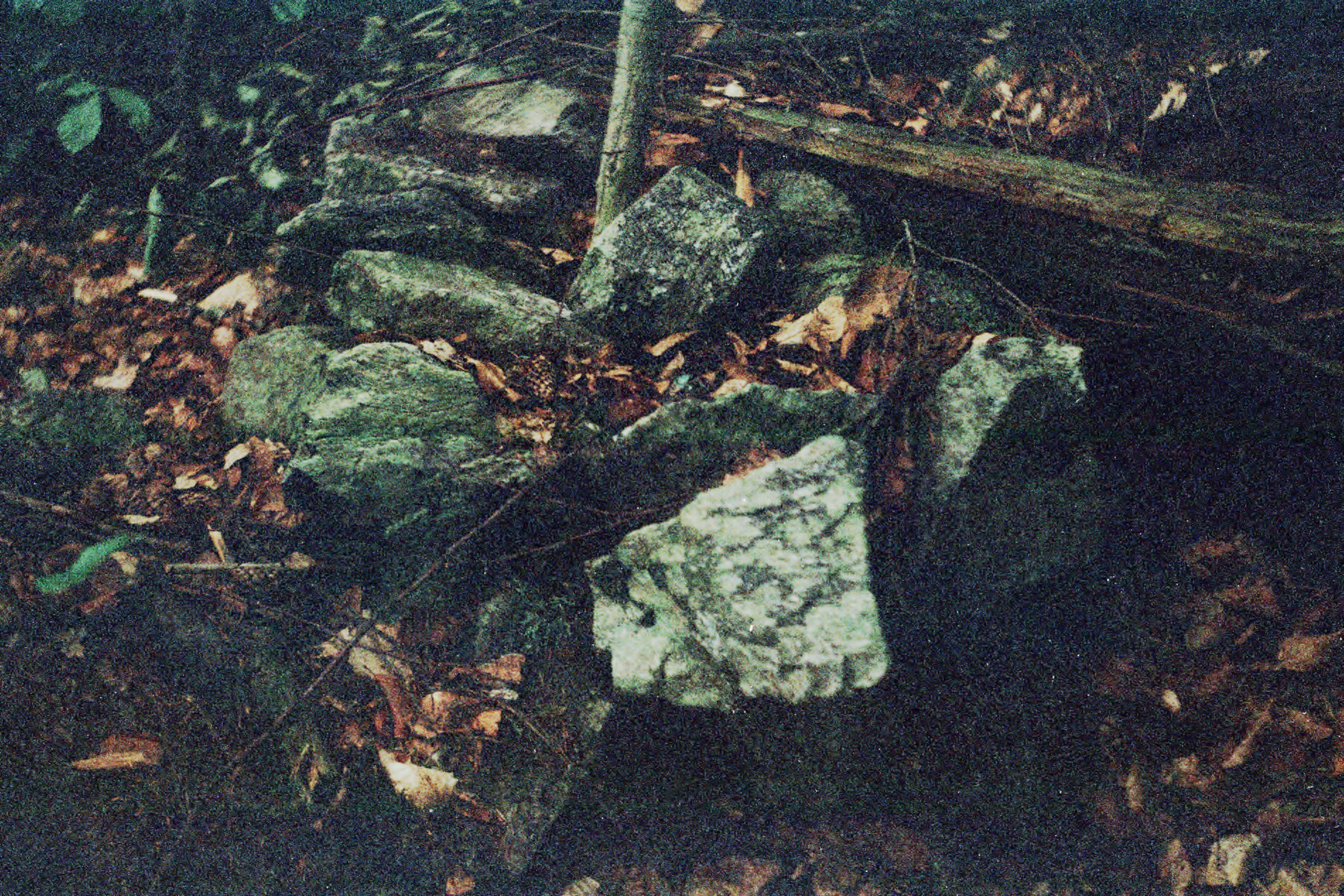 Česko
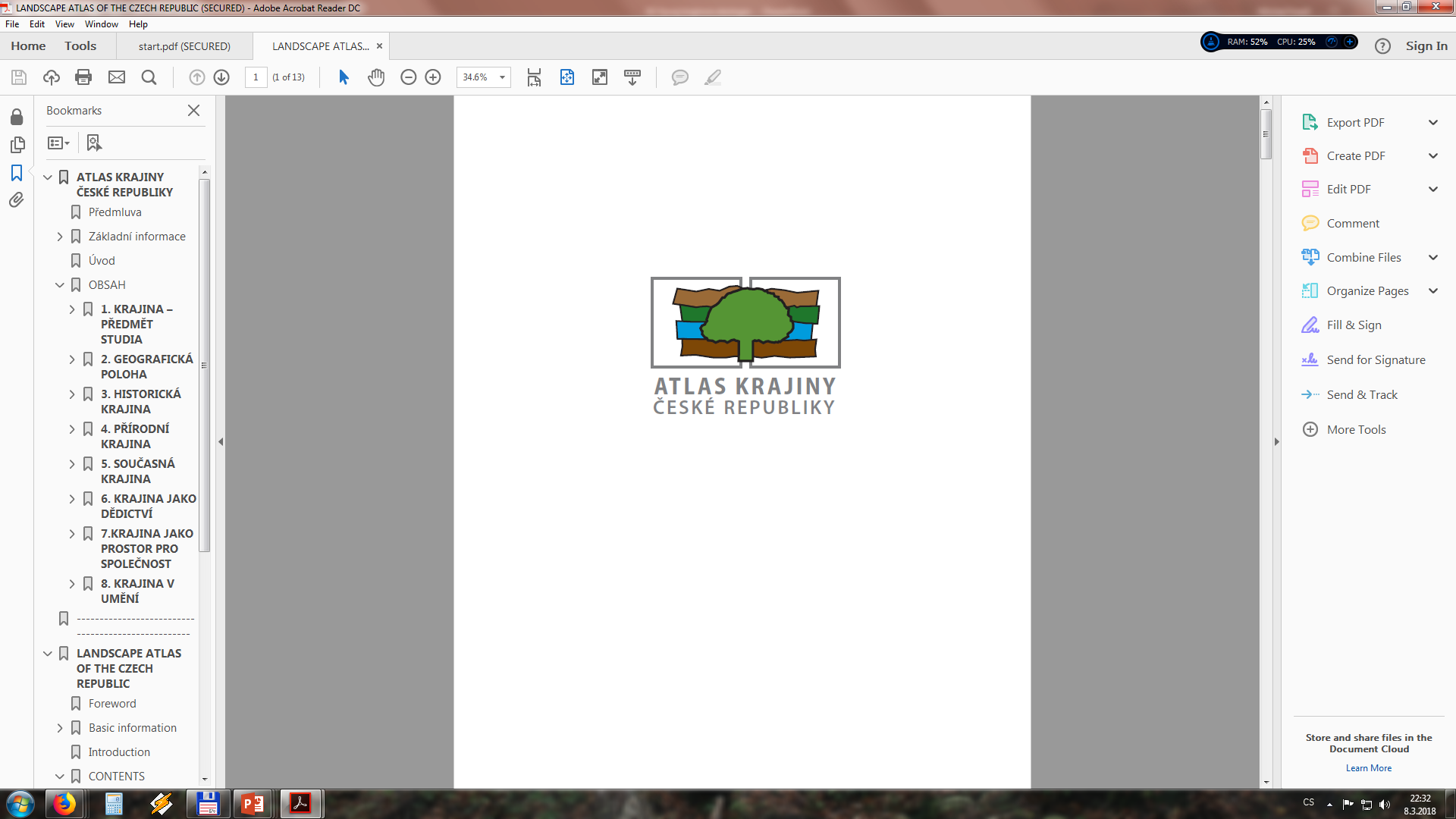 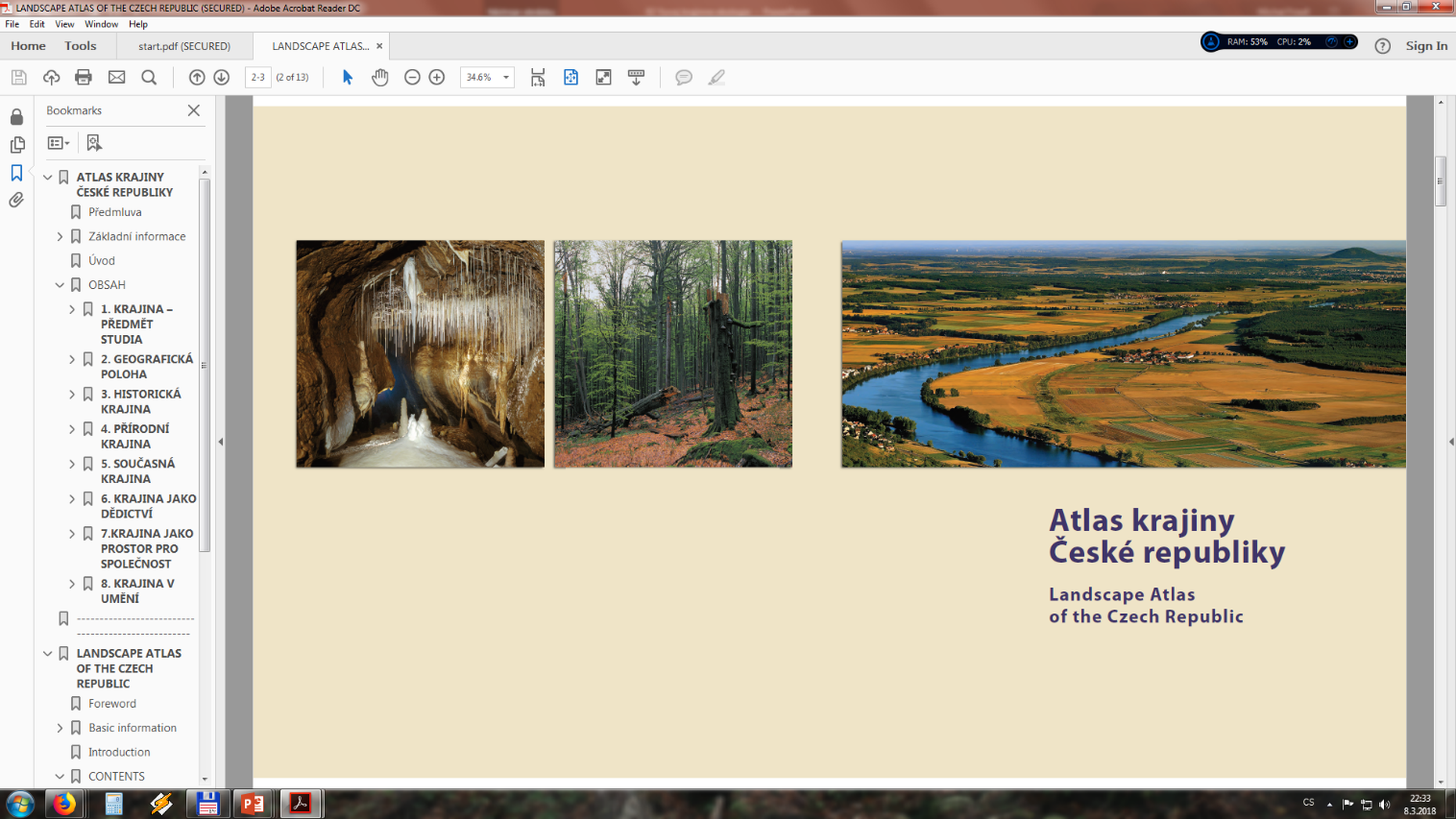